Pesticide Submission Portal (PSP) Electronic Confidential Statement of Formula (eCSF) Screen Captures
May 14, 2020
PSP Portal Screen
eCSF Home Screen
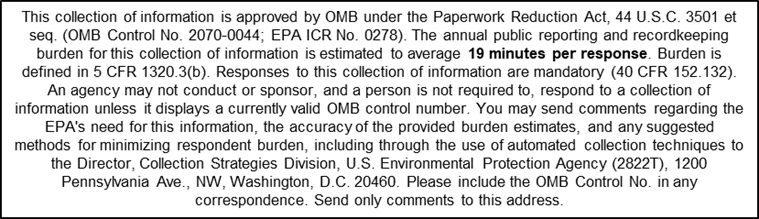 Anticipated Placement of
the PRA language
Preliminary Questions Screen
Preliminary Questions – Basic Formulation
Preliminary Questions – Alternate Formulation
Preliminary Questions – Technical & EUP
Preliminary Questions – MUP
Product Properties Screen
Product Properties – Solid
Product Properties – Solid, Impregnated Material, and Water Soluble Packaging
Product Properties – Solid, Impregnated Material, Collar/Ear Tag
Product Properties – Liquid
Product Properties – Liquid and Water Soluble Packaging
Product Properties – Liquid and Towelette
Product Properties – Gas
Product Properties – Plant Incorporated Protectant w/Other Type
Product Properties – Density Range, pH Range, Flash Point, and Flame Extension
Product Properties – No Density Range, pH Range, Flash Point, or Flame Extension
Product Properties – No Density Range, Flash Point, or Flame Extension and pH N/A,
Box 2 – ProducersorBox 2 – Product Repackaging Site Screen
[Speaker Notes: The screen displays as ‘Box 2 – Producers’ for non-100% repackaged products and as ‘Box 2 – Product Repackaging Site’.  Otherwise, the screens are identical.]
Box 2 – Producers - Unpopulated
Box 2 – Producers - Populated
Add Producer Modal – Domestic Producer
Add Producer Modal – International Producer
Box 11 – Manufacturing Sites & Component Suppliers Screen
Box 11 – Manufacturing Sites & Component Suppliers - Unpopulated
Box 11 – Manufacturing Sites & Component Suppliers - Populated
Add Site or Supplier Modal
Components Screen
Components - Unpopulated
Components – Populated / Select Primary Site/Supplier
Add Component Modal – Unregistered Active Component – Scroll 1
Add Component Modal – Unregistered Active Component – Scroll 2
Add Component Modal – Unregistered Active Component – Scroll 3
Add Component Modal – Registered Active Component – Scroll 1
Add Component Modal – Registered Active Component – Scroll 2
Add Component Modal – Registered Active Component – Scroll 3
Add Component Modal – Impurity Component
Add Component Modal – Inert Component
Add Component Modal – Dye Component
Add Component Modal – Fragrance Component
Add Component Modal – Fertilizer Component
Add Component Modal – Water Soluble Packaging Material Component
Add Component Modal – Water Soluble Ink Type Component
Add Component Modal – Towelette Component
Certification of Approving Official Screen
Certification of Approving Official